Biomimicry
Biomimicry (Biomimética)
What is biomimicry? (¿Qué es la biomimética?)
What are some examples? (¿Cuáles son algunos ejemplos?)
Engineering Design (Diseño de Ingeniería)
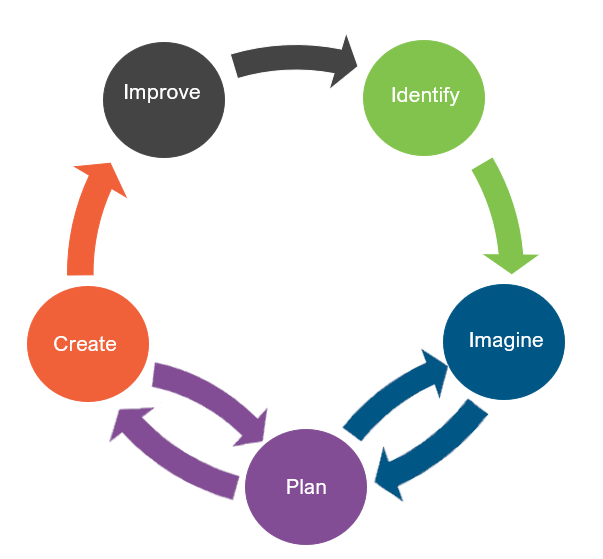 What is engineering?
(¿Qué es la ingeniería?)
Engineering Design (Diseño de Ingeniería)
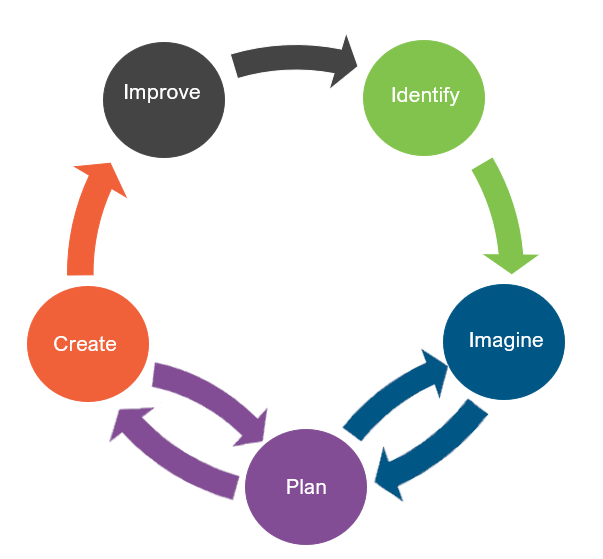 What is engineering?
(¿Qué es la ingeniería?)

What are engineering jobs?
(¿Qué son los trabajos de ingeniería?)
Engineering Jobs (Trabajos de Ingeniería)
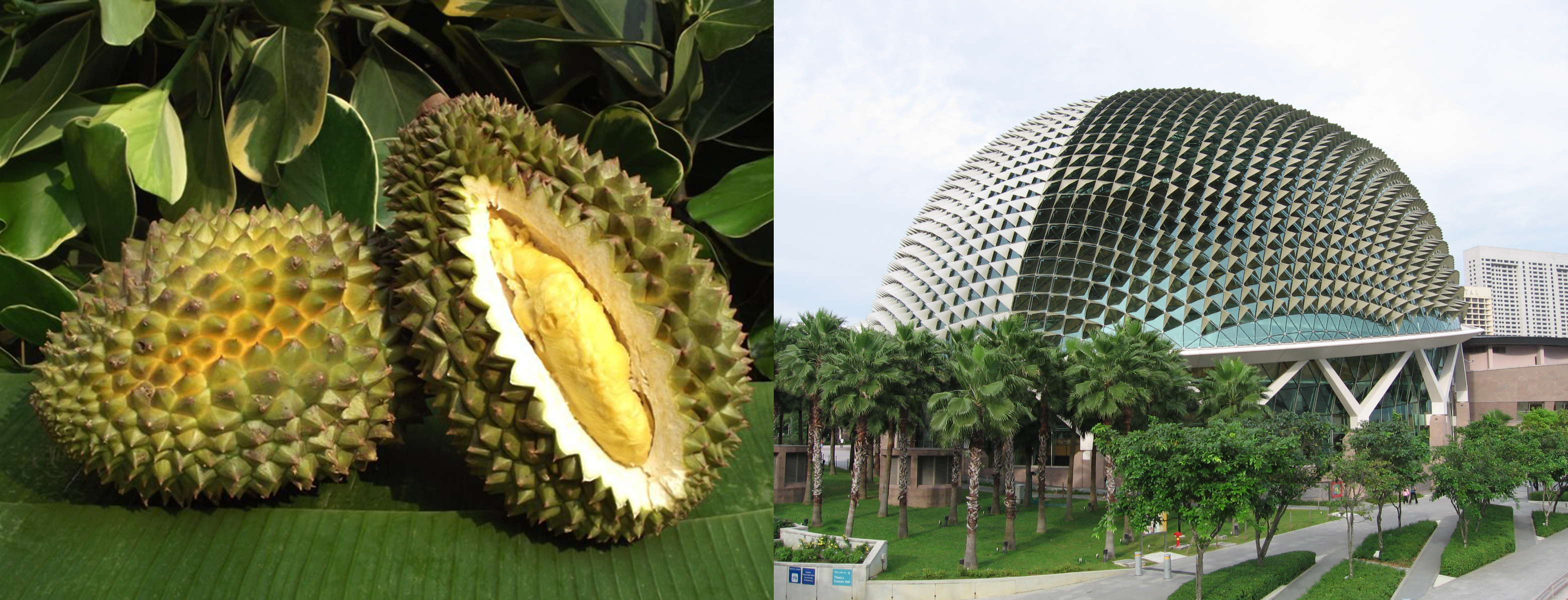 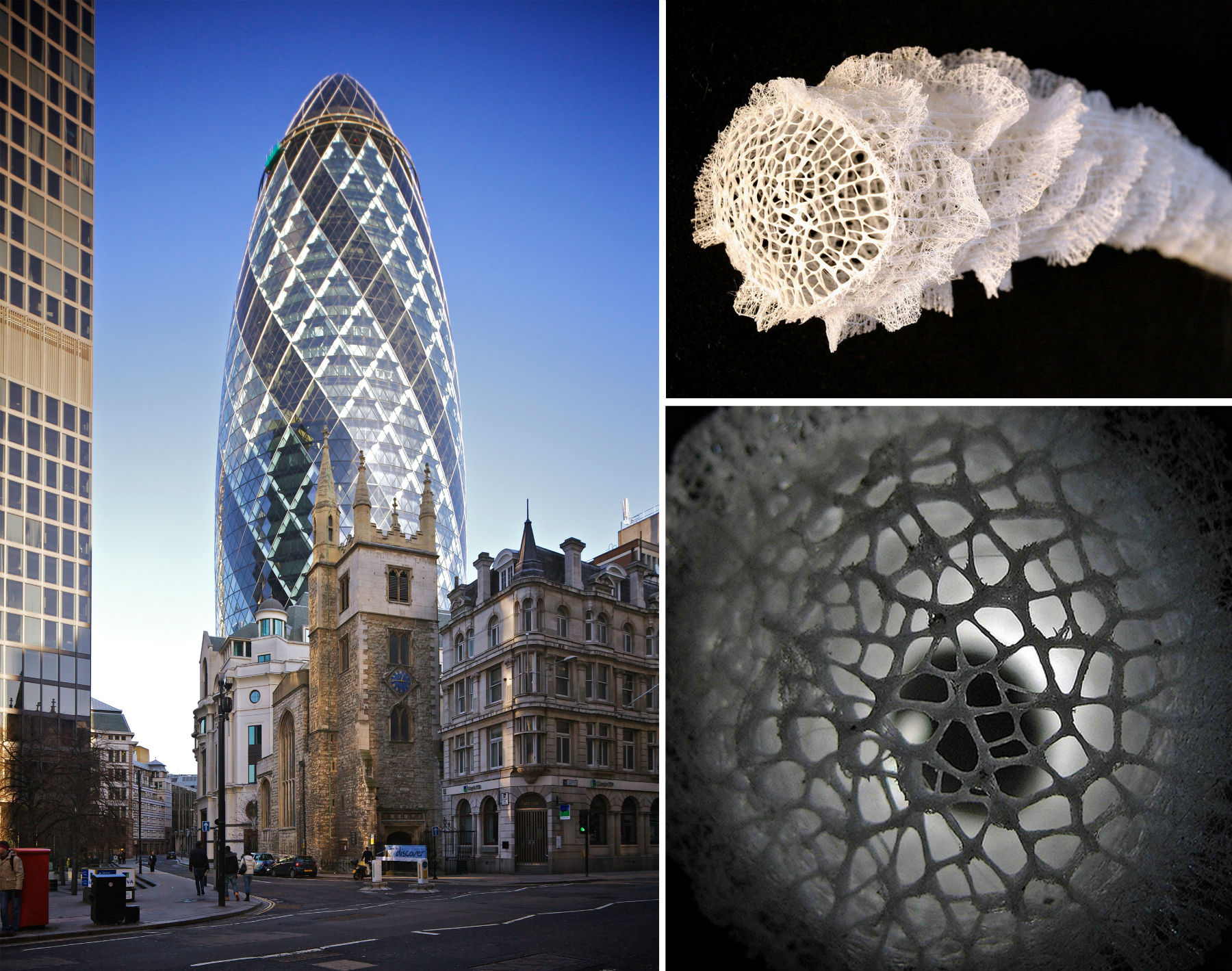 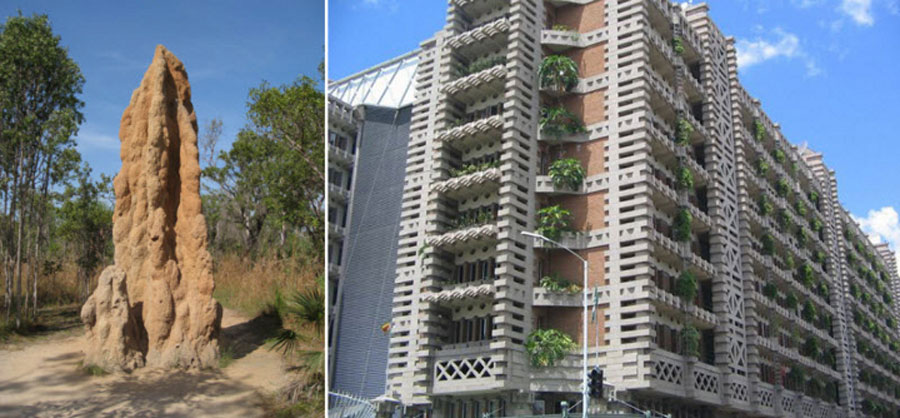 This Photo by Unknown Author is licensed under CC BY-NC-ND
This Photo by Unknown Author is licensed under CC BY-NC-ND
This Photo by Unknown Author is licensed under CC BY-NC-ND
Engineering Jobs (Trabajos de Ingeniería)
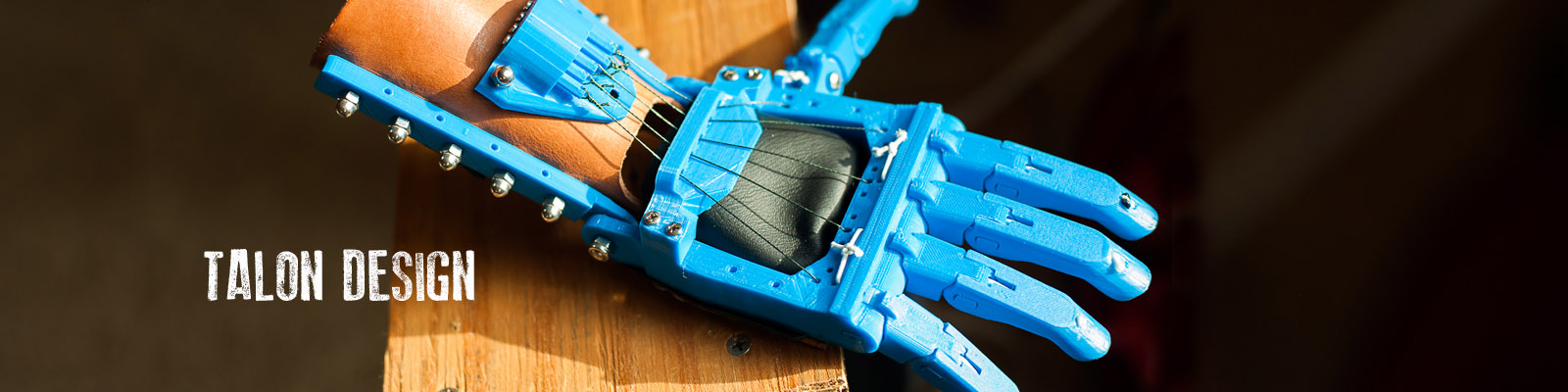 This Photo by Unknown Author is licensed under CC BY-SA-NC
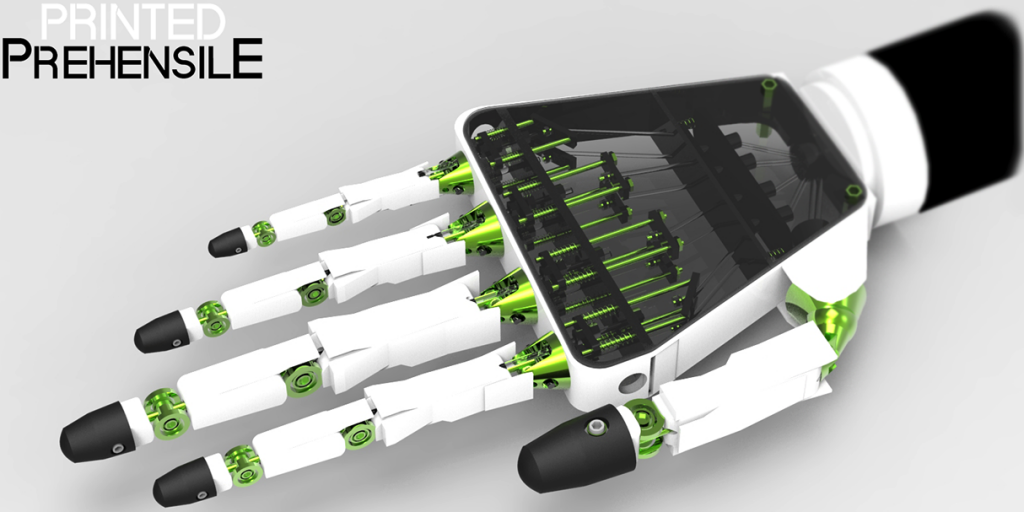 This Photo by Unknown Author is licensed under CC BY-SA-NC
Engineering Jobs (Trabajos de Ingeniería)
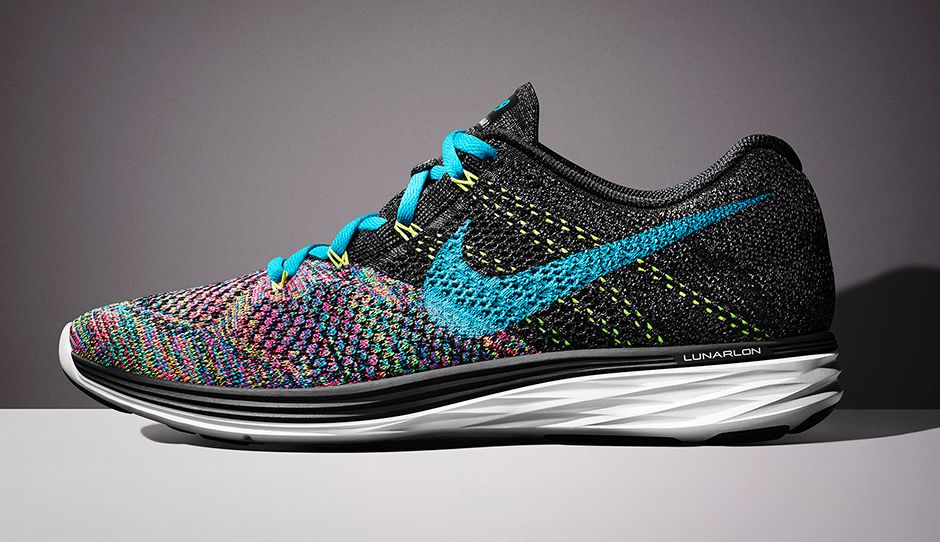 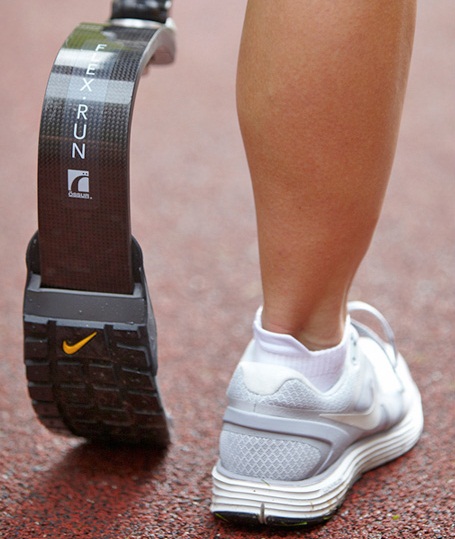 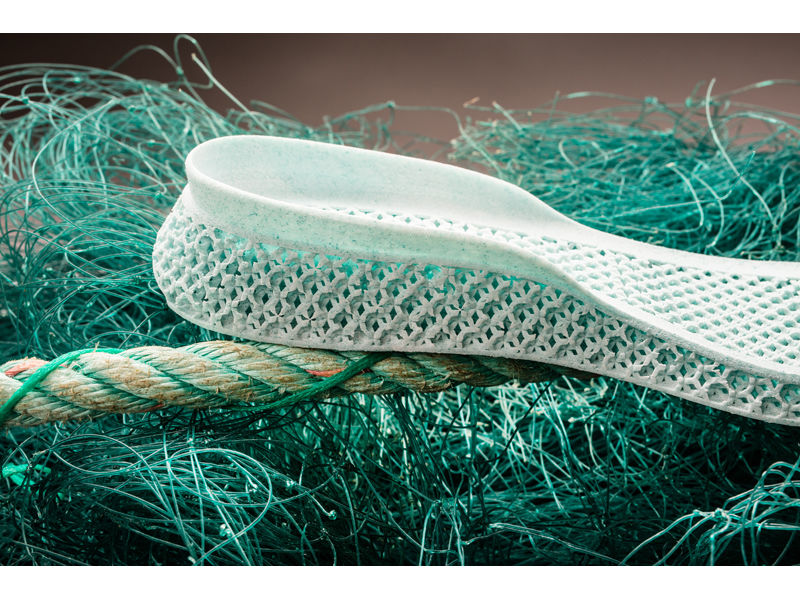 This Photo by Unknown Author is licensed under CC BY-SA
This Photo by Unknown Author is licensed under CC BY
This Photo by Unknown Author is licensed under CC BY
Engineering Design (Diseño de Ingeniería)
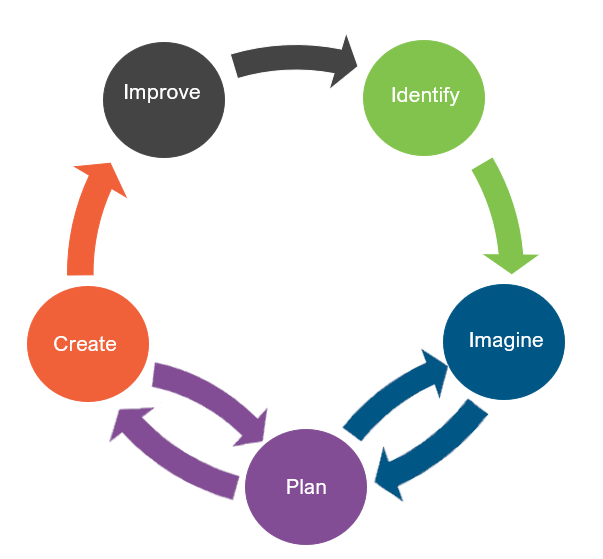 What is engineering?
(¿Qué es la ingeniería?)

What are engineering jobs?
(¿Qué son los trabajos de ingeniería?)

Who can be an engineer?
(¿Quién puede ser ingeniero?)
Engineering Design Process (Proceso de Diseño de Ingeniería)
Problem
John recently got into an accident while operating machinery. Fortunately, he will recover but had to have his right arm amputated. With advances in technology, prostheses can now be made with 3D printers.  John needs your help in designing a prosthesis that allows him to complete daily tasks.

Today, you will put on your engineering hat to create the initial design for a prosthesis.  By looking to nature, you will be able to gain ideas to design a prosthesis that is able to grab, move, and open a water bottle.
Problema
John recientemente tuvo un accidente mientras operaba maquinaria. Afortunadamente, se recuperará, pero le tuvieron que amputar el brazo derecho. Con los avances tecnológicos, ahora se pueden hacer prótesis con impresoras 3D. John necesita tu ayuda para diseñar una prótesis que le permita completar las tareas diarias.

Hoy te pondrás tu sombrero de ingeniero para crear el diseño inicial de una prótesis. Al observar la naturaleza, puedes obtener ideas para diseñar una prótesis que pueda agarrar, mover y abrir una botella de agua.
Criteria (Desired Outcomes) (Criterios (Resultados Deseados))
A successful prosthesis design should include the following:
Uses nature as its inspiration for design
Holds a water bottle for 30 seconds
Can lift and put down a water bottle without tipping it over
Holds a water bottle firmly enough to have it opened
Bonus Points: Prosthesis can be tested with one hand.



Un diseño protésico debe incluir lo siguiente:
Utiliza la naturaleza como inspiración para el diseño
Sostiene una botella de agua durante 30 segundos
Puede levantar y dejar una botella de agua sin volcarla
Sostiene una botella de agua con la suficiente firmeza como para abrirla
Puntos de Bonificación: La prótesis se puede probar con una mano.
Constraints (Limitations)
Time Limit: You will have 30 minutes to build the prosthesis.
Materials: You can only use the materials available.
Budget: You will have $100 to complete this challenge.
Collaboration: One design element from each team member must be used in the final design.
Redesign: Each team can test their prototype as many times as needed during the 30-minute design phase.
Restricciones (Limitaciones)
Límite de tiempo: Tendrás 30 minutos para construir la prótesis.
Materiales: Solo puedes usar los materiales disponibles.
Presupuesto: Tendrás $100 para completar este desafío.
Colaboración: El diseño final debe de incluir un elemento diseñado por cada miembro del equipo.
Rediseño: Cada equipo puede probar su prototipo tantas veces como sea necesario durante la fase de diseño de 30 minutos.
Explore Materials (Explorar Materiales)
Brainstorm (Idea Genial)
1 minute: Individual Design
Draw a plan of how you think John should design his prosthesis.
5 minutes: Each member presents their ideas to the group.
Share your ideas and focus on things you like the most about your idea that you would like to see be used as a design element for the final design.


1 minuto: Diseño Individual
Dibuja un plan de cómo crees que John debería diseñar su prótesis.
5 minutos: Cada miembro presenta sus ideas al grupo.
Comparte tus ideas y señala las cosas que más te gustan de tu idea que te gustaría que se use como un elemento para el diseño final.
Gather Materials (Reunir Materiales)
A successful prosthesis design should include the following:
Uses nature as its inspiration for design
Holds a water bottle for 30 seconds
Can lift and put down a water bottle without tipping it over
Holds a water bottle firmly enough to have it opened
Bonus Points: Prosthesis can be tested with one hand.



Un diseño protésico debe incluir lo siguiente:
Utiliza la naturaleza como inspiración para el diseño
Sostiene una botella de agua durante 30 segundos
Puede levantar y dejar una botella de agua sin volcarla
Sostiene una botella de agua con la suficiente firmeza como para abrirla
Puntos de Bonificación: La prótesis se puede probar con una mano.
Team Member Responsibilities(Responsabilidades de los Miembros del Equipo)
Assign responsibilities of each team member during the process
Material Manager: collects materials
Banker: manages the budget
Head Engineer: tests the prosthesis 
Quality Control Manager: matches the design to the prototype




Asignar responsabilidades de cada miembro del equipo durante el proceso
Administrador de Materiales: recopila materiales
Banquero: maneja el presupuesto
Ingeniero Jefe: prueba la prótesis
Gerente de Control de Calidad: haga coincidir el diseño con el prototipo
Design Your Prosthesis! (¡Diseña Tu Prótesis!)
Criteria (Desired Outcomes) (Criterios (Resultados Deseados))
A successful prosthesis design should include the following:
Uses nature as its inspiration for design
Holds a water bottle for 30 seconds
Can lift and put down a water bottle without tipping it over
Holds a water bottle firmly enough to have it opened
Bonus Points: Prosthesis can be tested with one hand.



Un diseño protésico debe incluir lo siguiente:
Utiliza la naturaleza como inspiración para el diseño
Sostiene una botella de agua durante 30 segundos
Puede levantar y dejar una botella de agua sin volcarla
Sostiene una botella de agua con la suficiente firmeza como para abrirla
Puntos de Bonificación: La prótesis se puede probar con una mano.
Scorecard
Tanteador
Redesign: Discussion (Rediseño: Discusión)
What worked?
What did not work?
What do you want to improve?





¿Qué funcionó?
¿Qué fue lo que no funcionó
¿Qué quieres mejorar?